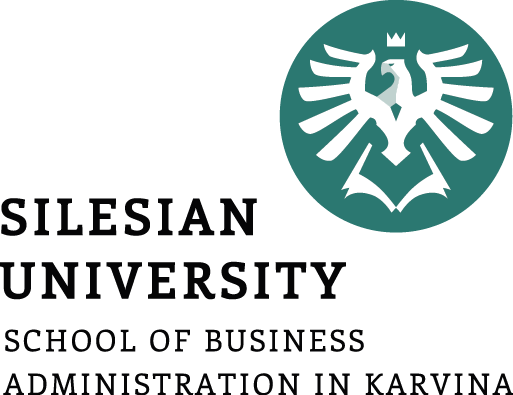 CONSUMER OPTIMUM AND FORMING OF DEMAND
LESSON IV
Dr. Ingrid Majerova
Advanced Microeconomics/EVS/NAAMI
CONSUMR OPTIMUM AND FORMING OF DEMAND
Outline of the lecture
Consumer Optimum 

 Graphical and Mathematical Expression of Consumer Optimum

 Idifference Curves by Different Preferences and Different Incomes

Forming of Demand

Elasticity of Demand
PREVIOUS LESSON …
BUDGETARY LINE
People are rational creatures, with their own interests 
               person „homo economicus“
Consumers make the decision to such option that gives them the greatest utility (satisfaction) minimizing the effort at a given BUDGET CONSTRAINT
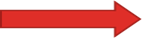 LAST LESSON …
ORDINAL APPROACH
CARDINAL APPROACH
CONSUMER OPTIMUM
INDIFFERENCE CURVE
Consumer optimum = optimal consumer choice = optimal combination of consumption

How consumers can found, within its set of market opportunities, just the consumer basket, which is most useful for him?

               a combination of budget constraint in the form of   budgetary line and preferences in the form of the highest indifference curve

                 graphical representation + mathematical expression
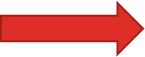 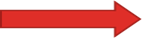 CONSUMER OPTIMUM
GRAPHICAL REPRESENTATION
combination of budget constraint in the form of budgetary line and preferences in the form of the highest POSSIBLE indifference curve
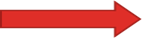 CONSUMER OPTIMUM
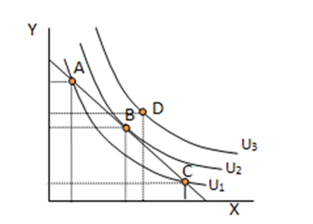 INDIFFERENCE CURVE
One BL and indifference map
    (IC(U)1 – IC(U)3) - four budgetary baskets (A-D)

D - the budget basket lying on the highest indifference curve and is out of budgetary limit (UNAVAILABLE)

What about BASKETS  A, B and C?
A and C - both baskets are on the same IC and bring the same utility
            IS NOT POSSILBE IN TERMS OF RATIONAL CHOISE choice because: 
 B - is on a higher consumer IC and therefore give priority to this basket
              OPTIMUM  IS SUCH CONSUMER BASKET, WHICH LIES ON THE INDIFFERENCE CURVE WHICH HAS ONLY ONE COMMON POINT WITH BUDGETARY LINE (BL is tangent of IC)
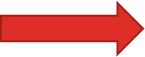 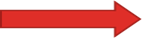 CONSUMER OPTIMUM
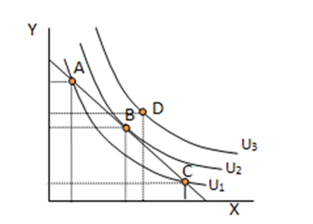 MATHEMATICAL EXPRESSION
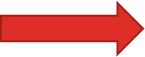 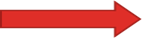 CONSUMER OPTIMUM
GOSSEN LAW
equation



GOSSEN´S SECOND LAW
              law of balanced marginal utility

If the consumer satisfies its needs through scarce resources, then this consumer maximizes his total utility, only if marginal utilities (arising from the consumption of these goods) are equal.
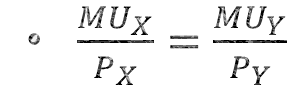 INNER SOLUTION       BORDER SOLUTION
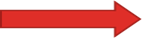 CONSUMER OPTIMUM
DIFFERENT PREFERENCES
CONSUMER OPTIMUM
DIFFERENT INCOMES

          low income                           high income
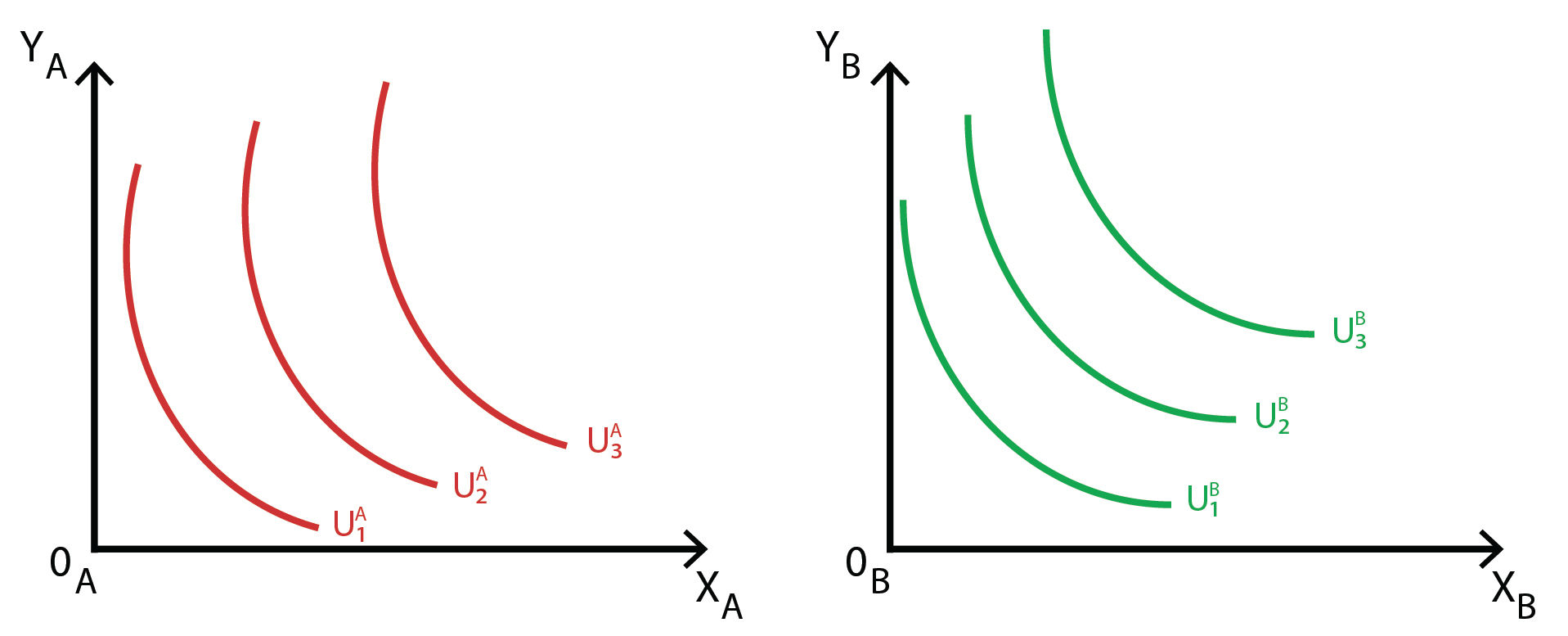 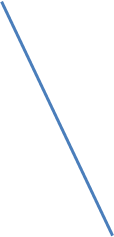 CONSUMER OPTIMUM
DEMAND FORMING
We speak about INDIVIDUAL DEMAND
           quantity of goods that the consumer wants consume
at the price of that good

Individual demand - the relationship between price and demanded quantity of goods

ASSUMPTION - no change of y-good price and income, but only a change in price of good x

               change in slope of BL

If the price of x falls - BL becomes flatter
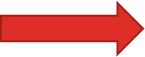 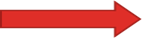 CONSUMER OPTIMUM
PRICE CONSUMPTION CURVE
If changing the price of x than BL is flatter,  new equilibrium baskets are defining

We connect these points of OPTIMA and get the PRICE CONSUMPTION CURVE PCC
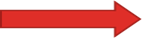 CONSUMER OPTIMUM
DEMAND FORMING
PCC captures all the baskets in which the consumer maximizes his utility when there is a change in the price of one of the goods contained in the consumer basket

PCC shape - the influence of price changes to the demand:
positive slope - a decline in price of x          increasing demand for x and y

negative slope - a decline in prices of x           increasing demand for x and decreasing demand for y

reverse curved shape - a decline in price of x           decreasing demand for x  and increasing demand for y    GIFFEN GOOD
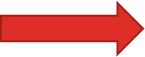 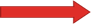 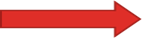 CONSUMER OPTIMUM
GIFFEN GOOD
The decrease in the price of Giffen good X

Its quantity purchased has fallen from OX1 to OX2 and the quantity demanded of Y commodity goes up from OY1 to OY2.
CONSUMER OPTIMUM
FORMING OF DEMAND FROM PCC
using PPC we form consumer demand 

different optima (combination of price and quantity) are transfered to the next figure 

ATTENTION ! DIFFERENT AXIS
CONSUMER OPTIMUM
PRICE ELASTICITY OF DEMAND
ABSOLUTE EXPRESSION
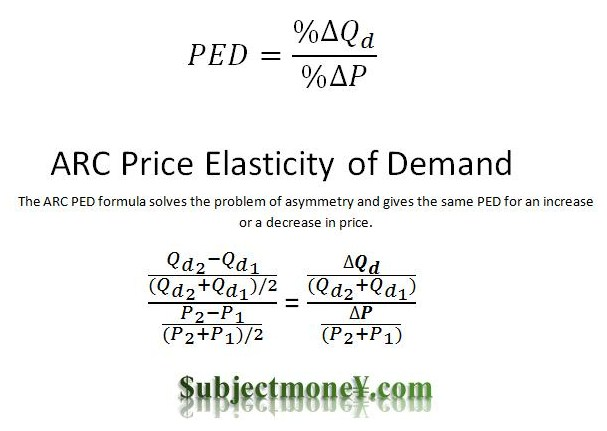 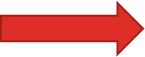 ARC ELASTICITY        POINT ELASTICITY
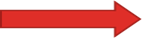 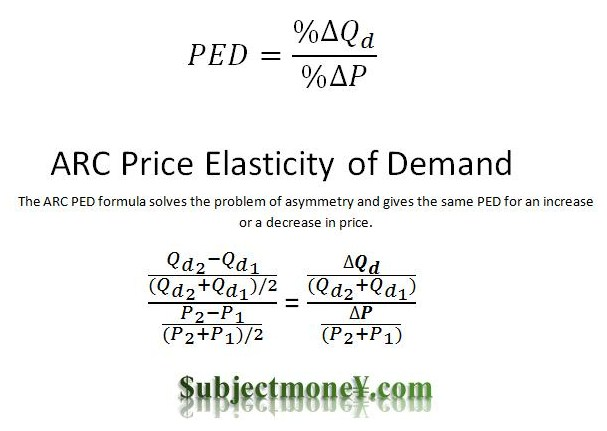 CONSUMER OPTIMUM
ELASTICITY OF DEMAND
TYPES OF ELASTICITY
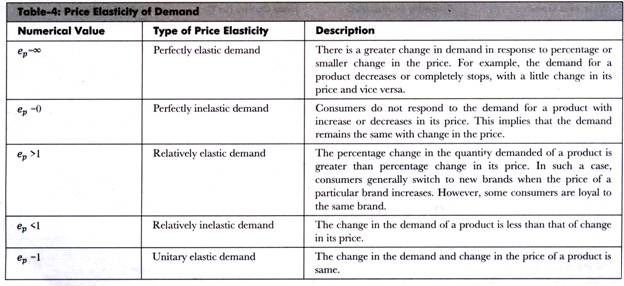 CONSUMER OPTIMUM
ELASTICITY OF DEMAND
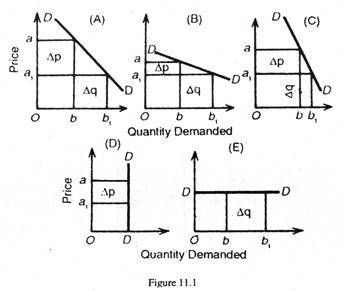 TYPES OF ELASTICITY
UNITARY ELASTIC DEMAND
RELATIVE ELASTIC DEMAND
RELATIVE INELASTIC DEMAND
PERFECT INELASTIC DEMAND
PERFECT ELASTIC DEMAND
CONSUMER OPTIMUM
PCC and ELASTICITY OF DEMAND
UNITARY ELASTIC DEMAND

ELASTIC DEMAND

INELASTIC DEMAND
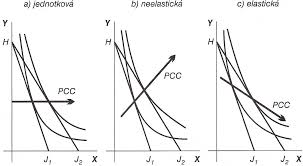 B)                      C)
CONSUMER OPTIMUM
CROSS PRICE ELASTICITY OF DEMAND
measures the responsiveness in the quantity demand of one good when a change in price takes place in another good
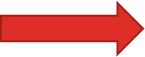 ARC ELASTICITY                    POINT ELASTICITY
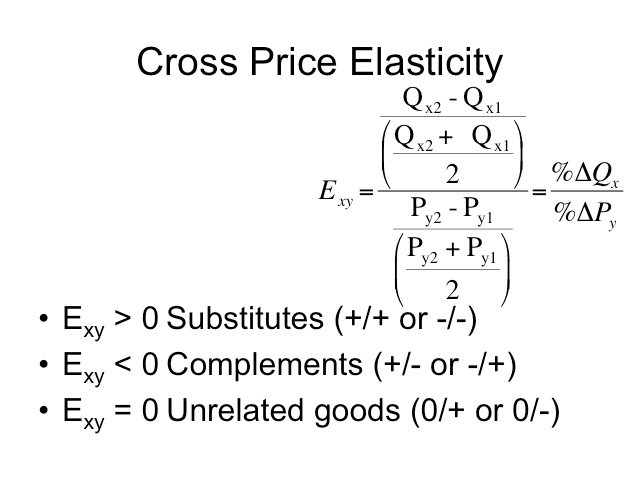 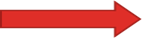 CONSUMER OPTIMUM
CROSS PRICE ELASTICITY OF DEMAND
FORMULA
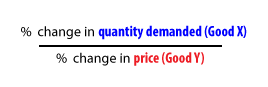 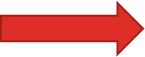 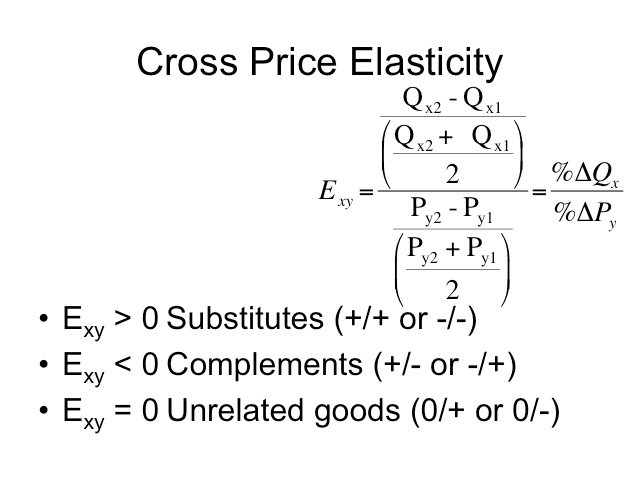 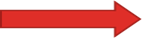 CONSUMER OPTIMUM
INCOME ELASTICITY OF DEMAND
shows how responsive the demand for a product is to a change in income
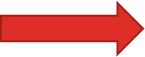 ARC ELASTICITY                    POINT ELASTICITY
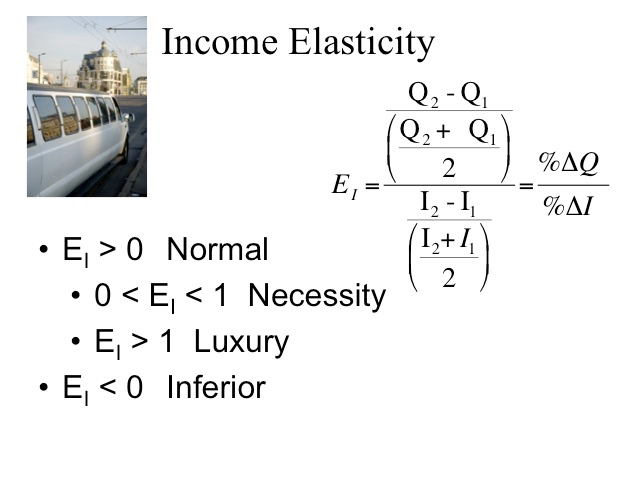 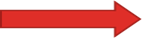 CONSUMER OPTIMUM
INCOME ELASTICITY OF DEMAND
FORMULA
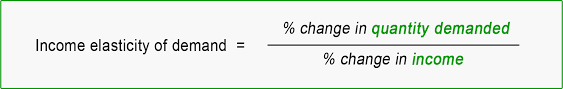 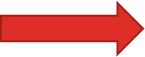 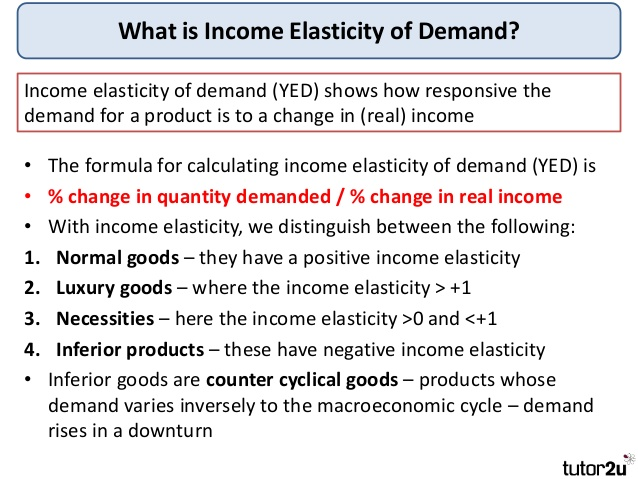 CONSUMER OPTIMUM
THANK YOU FOR YOUR ATTENTION …